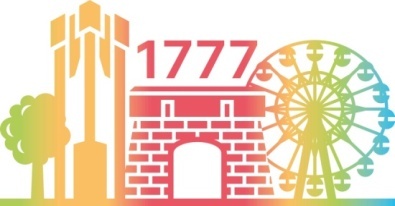 Сведения о расходах бюджета по разделам и подразделам классификации расходов бюджета, факт 2015 года, план на 2016 год, 2017 год и плановый период 2018 и 2019годов (тыс. рублей)
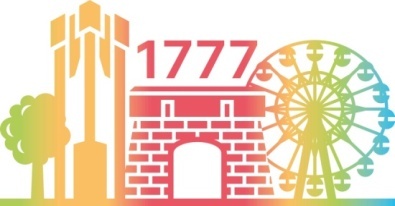 НАПРАВЛЕНИЯ РАСХОДОВ БЮДЖЕТА ГОРОДА  НА 2017 ГОД
2017 год = 1 416 001,15 тыс.рублей
Оплата труда
Обслуживание муниципального долга
Социальные выплаты и гарантии
Дорожный фонд
Коммунальные услуги
Другие виды расходов
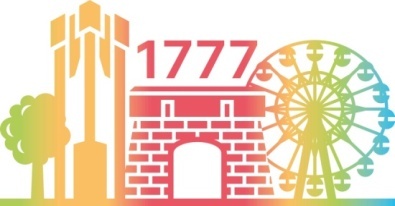 Понятия и типы расходных обязательств
Расходные обязательства - это возникающие на основе закона, иного нормативного правового акта, договора или соглашения обязанности публично-правового образования или действующего от его имени бюджетного учреждения предоставить физическому или юридическому лицу, иному публично-правовому образованию средства из соответствующего бюджета.
Расходные обязательства
Публичные - возникающие на основе закона, иного нормативного правового акта публично-правового образования перед физическим или юридическим лицом, иным публично-правовым образованием, подлежащие исполнению в установленном соответствующим законом, иным нормативным правовым актом размере или имеющие установленный указанным законом, актом порядок его определения
Публичные нормативные - публичные обязательства перед физическим лицом, подлежащие исполнению в денежной форме в установленном соответствующим законом, иным нормативным правовым актом размере или имеющие установленный порядок его индексации
В целях надлежащего контроля за осуществлением расходных обязательств на органы государственной и муниципальной власти возложена обязанность по ведению реестра расходных обязательств. 
Реестр расходных обязательств — используемый при составлении проекта бюджета, свод (перечень) законов, иных нормативных правовых актов, муниципальных правовых актов, обуславливающих публичные нормативные обязательства и (или) правовые основания для иных расходных обязательств с указанием соответствующих положений (статей, частей, пунктов, подпунктов, абзацев) законов и иных нормативных правовых актов с оценкой объёмов бюджетных ассигнований, необходимых для исполнения включённых в реестр обязательств.
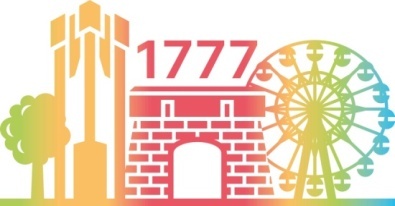 Расходы по публичным нормативным обязательствам в 2017 году
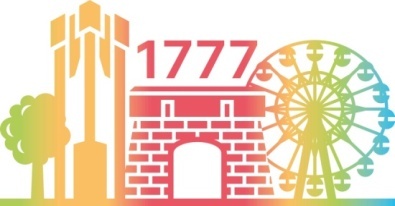 Расходы по публичным нормативным обязательствам в 2017 году